10. Vícenásobná lineární regrese
Harmonogram
01. Vícenásobná lineární regrese
02. Mediace
03. Moderace
Data
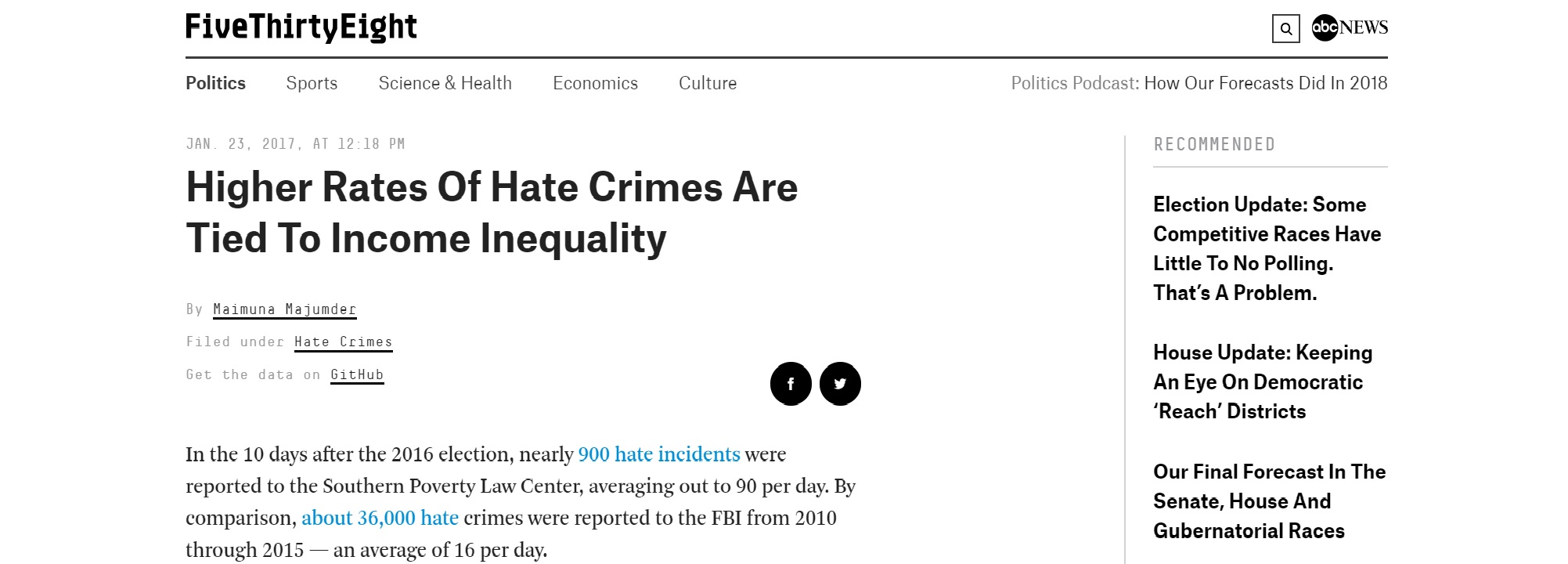 Lineární regreseK čemu slouží?
Lineární regrese
Nakolik lze z IQ skóru usuzovat o výkonu v matematice?
Predikce

Vícenásobná lineární regrese
Přispívá k výši platu kromě úrovně vzdělání také pohlaví?
Predikce
Inkrementální validita
Statistická kontrola
Lineární regrese
Notace
	Y = Y' + e

Lineární regrese

Y' = a + bX
Y' = b0 + b1X1
Vícenásobná lineární regrese

Y' = a + bnXn

Y' = b0 + b1X1 + b2X2 + ... + bnXn + e

Y = Predikovaná (= závislá; outcome) proměnná
Y' = Náš model
e = Chyba měření
a nebo b0 = průsečík (= intercept)
b nebo b1...n = směrnice (= slope)
X1...n = Prediktor (= nezávislá proměnná; predictor)
Lineární regreseGrafické znázornění
Y = Y' + e
Y' = a + bX
Y' = b0 + b1X1
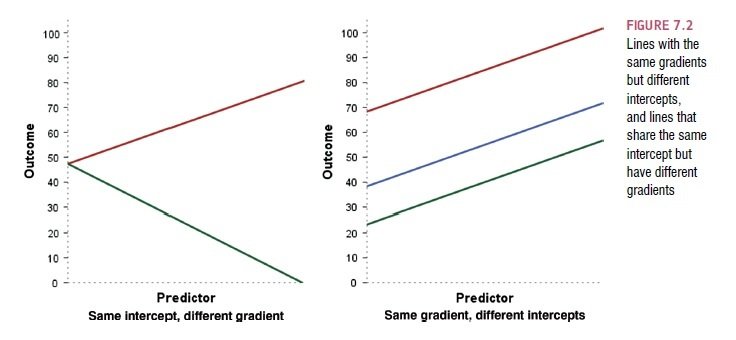 Lineární regresePřímka (model) je proložena daty tak, aby jim co nejlépe odpovídala.
Metoda odhadu nejmenších čtverců (Least Squares Estimation)
Suma (druhých mocnin) vzdáleností modelu od dat je nejmenší možná
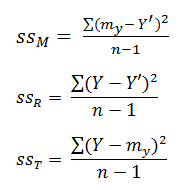 sT2 = sM2 + sR2

R2 = ssM2 / ssT2
SSM = Rozdíl mezi nulovým modelem (průměr Y) a námi stanoveným modelem (přímkou)
SSR = Rozdíl mezi daty a námi stanoveným modelem (přímkou)
SST = Rozdíl mezi daty a nulovým modelem (průměr Y)
R2 = Podíl rozptylu závislé (outcome) proměnné vysvětlené modelem (= koeficient determinance)
Lineární regreseMetoda nejmenších čtverců graficky\
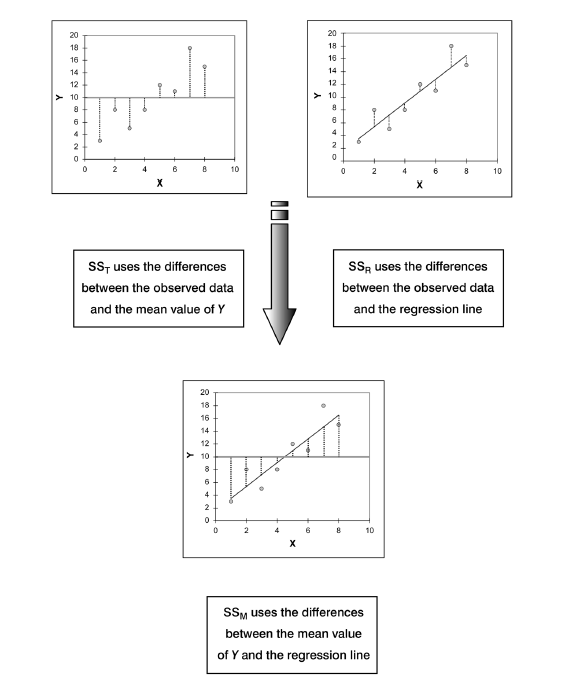 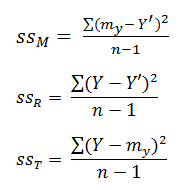 Lineární regresePříklad modelu
ModelHateCrime <- lm(formula = share_voters_voted_trump ~ share_white_poverty + 
                       share_non_citizen, data = Hate_Crimes)

# Compute the summary statistics for model
# Generic functions (summary) change their behaviour based on an object's class.
summary(ModelHateCrime)

# Perform an analysis of variance on model
anova(ModelHateCrime)

# Predict based on the fitted function model_erc
predict(ModelHateCrime)
Lineární regreseKoeficienty
bi
Vyjadřuje nárůst Y’ při nárůstu Xi o jednu jednotku v jednotkách Y, při kontrole všech ostatních prediktorů (tj. semiparciální korelace); jedinečný přínos
K porovnání síly prediktoru v různých skupinách, modelech, vzorcích

βi ; Beta
Vyjadřuje nárůst Y’ při nárůstu Xi o 1; jsou-li Xi i Y standardizovány, při kontrole všech ostatních prediktorů (tj. semiparciální korelace), jedinečný přínos
K porovnání prediktorů mezi sebou v rámci jednoho modelu
K porovnání různě operacionalizovaného prediktoru v různých modelech
Ukazatel velikosti účinku

b0
Po vycentrování (odečtení průměru od všech hodnot X1) odpovídá průměru Y.
Lineární regreseKoeficienty
install.packages("QuantPsyc")
library(QuantPsyc)
lm.beta(ModelHateCrime)
Lineární regresePředpoklady použití I.
"To draw conclusions about a population based on a regression analysis done on a sample, several   assumptions must be true." (Field, 2009 , s. 220)

Proměnné

1. Povaha proměnných - spojité, kvantitativní a kardinální nebo dummy (jen v případě prediktorů).
2. Nenulová variabilita prediktorů (tj. nejde o konstantu).

Prediktory

3. Absence (dokonalé) multikolinearity - prediktory by spolu neměly vysoce korelovat.
4. Prediktory nekorelují s vnějšími proměnnými - absence třetí (intervenující, vnější) proměnné.
Lineární regresePředpoklady použití I. – příklad
Povaha proměnných a nenulová variabilita
Hate_Crimes_Select <- Hate_Crimes%>%
  select(c("share_voters_voted_trump", "share_white_poverty", "share_non_citizen"))
lapply(Hate_Crimes_Select, class)
summary(Hate_Crimes_Select)
describe(Hate_Crimes_Select) # library("psych")

Multikolinearita
# Ověření skrze funkce (např.):
library("car")
vif(ModelHateCrime) # variance inflation factors
sqrt(vif(ModelHateCrime)) > 2 # problem?
rcorr.adjust(Hate_Crimes_Select)
Lineární regresePředpoklady použití I.
Rezidua

5. Homoskedascita - rozptyl reziduí by měl být konstantní napříč různými úrovněmi prediktoru.
6. Nezávislost reziduí - Reziduální hodnoty kterýchkoliv dvou případů by spolu neměly souviset.
7. Normálně rozložená rezidua - jejich rozložení by mělo být náhodné.

Outcome

8. Nezávislost kterýchkoliv dvou hodnot závislé proměnné (každá hodnota v rámci ní pochází z unikátního zdroje).
9. Linearita - přímka jako vhodný model popisu dat.
Lineární regreseHomoskedascita a linearita
dle Field, 2009, s. 248
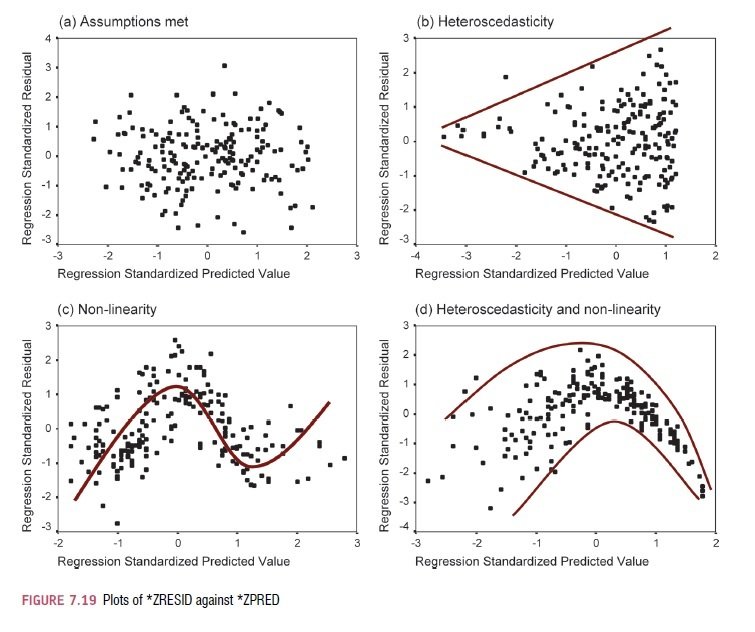 Lineární regresePředpoklady použití II. – příklad
Homoskedascita
# Evaluate homoscedasticity
# non-constant error variance test
ncvTest(ModelHateCrime)

# plot studentized residuals vs.
# fitted values
spreadLevelPlot(ModelHateCrime)

Nezávislost reziduí
# Test for Autocorrelated Errors
durbinWatsonTest(ModelHateCrime)
Normálně rozložená rezidua
# distribution of studentized residuals
library(MASS)
sresid <- studres(ModelHateCrime)
hist(sresid, freq=FALSE,
     main="Distribution of Studentized
     Residuals")
Lineární regresePředpoklady použití II. – příklad
Linearita
# component + residual plot
crPlots(ModelHateCrime)
# Ceres plots
ceresPlots(ModelHateCrime)
Lineární regreseDiagnostika I. – Outliers a Influentials
Nemají některé případy příliš velký vliv na výsledky regrese?
Outliery – mohou zvyšovat i snižovat b
Rezidua – případy s vysokými rezidui regrese predikuje nejhůř, standardizovaná, ± 3
Vlivné případy – případy, které nejvíc ovlivňují parametry modelu
Co se stane s parametry regrese, když případ odstraníme?
DFBeta – rozdíl mezi parametrem s a bez, standardizované > 1
DFFit – rozdíl mezi predikovanou hodnotou a predikovanou hodnotou bez případu (adjustovanou)
Cookova vzdálenost > 1
Leverage > 2( k+1)/ n , kde k = počet prediktorů, n= velikost vzorku

Případy s vysokými rezidui či vlivné případy NEODSTRAŇUJEME
...leda by šlo o zjevnou chybu v datech či vzorku
...leda by nám šlo výhradně o zpřesnění predikce (nikoli o testy hypotéz)
Lineární regreseDiagnostika II. – Kolinearita
Když dva prediktory vysvětlují tutéž část variability závislé proměnné, jeden z nich je téměř zbytečný
Komplikuje porovnávání síly prediktorů
Snižuje stabilitu odhadu parametrů
V extrému (když lze jeden prediktor přesně vypočítat z ostatních) regresi úplně znemožňuje
"Rules of Thumb"
Korelace nad 0,9
Tolerance (= 1/VIF) cca pod 0,1
VIF (= 1/tolerance) cca nad 10)
Lineární regreseOutliers and Influentials – příklad
Outliers

# Bonferonni p-value for most extreme observations
outlierTest(ModelHateCrime)

#qq plot for studentized resid
qqPlot(ModelHateCrime, main="QQ Plot")
Influentials

# Cook's D plot
# identify D values > 4/(n-k-1)
cutoff <- 4/((nrow(Hate_Crimes)-
length(ModelHateCrime$coefficients)-2))
plot(ModelHateCrime, which=4, cook.levels=cutoff)

# leverage plots
leveragePlots(ModelHateCrime)
Lineární regreseDummy coding I. – obecně a postup
Dummy proměnné - kategorické proměnné upravené tak, aby mohly vstoupit do (vícenásobné) lineární regrese
Postup (dle Field, 2009, s. 254)
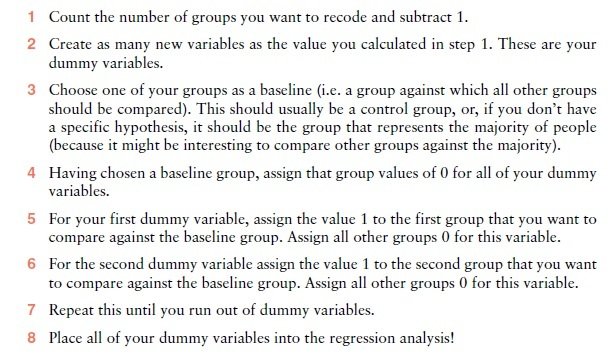 Lineární regreseDummy coding I. – obecně a postup
Indikátorové kódování (Indicator coding)
Referenční kategorie = 0

Efektové kódování (Effect coding)
Referenční kategorie = -1
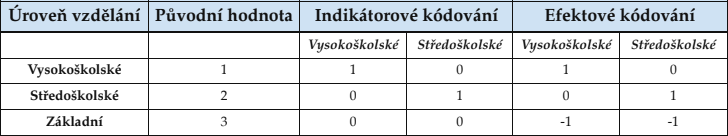 Lineární regreseDummy coding II. – kódování
Y = b0 +bA1XA1 + bA2XA2 + ... + bmXm + e
Po dosazení do regresní rovnice predikujeme případu průměr jeho skupiny (pokud nejsou žádné další prediktory).
Indikátorové kódování
bAi udává rozdíl průměrných hodnot Y mezi indikovanou skupinou a referenční skupinou; signifikanci b Ai referenční skupinou; signifikance bAi znamená signifikanci rozdílu
bAi udává o kolik nám členství ve skupině zvyšuje/snižuje predikovanou hodnotu oproti referenční skupině
b0 udává (při absenci jiných prediktorů) průměr Y v referenční skupině
Efektové kódování
bAi udává rozdíl průměrných hodnot Y mezi indikovanou skupinou a celkovým průměrem
b0 udává (při absenci jiných prediktorů) celkový průměr
Lineární regreseDummy coding III. – příklad
Hate_Crimes$UrbanRural = cut(Hate_Crimes$share_population_in_metro_areas,breaks=c(-Inf, 0.5, Inf), labels=c("Rural","Urban"))


The factor function
class(Hate_Crimes$UrbanRural)
contrasts(Hate_Crimes$UrbanRural)
summary(lm(share_voters_voted_trump ~ share_white_poverty + 
             share_non_citizen + UrbanRural, data = Hate_Crimes))
Lineární regreseMediace
A mediation analysis is typically conducted to better understand an observed effect of an IV on a DV or a correlation between X and Y
Why, and how, does X influence/correlates with Y?
If X and Y are correlated BECAUSE of the mediator M, then (X -> M -> Y)

Y = B0 + B1M + e
&
M = B0 + B1X + e
&
Y = B0 + B1M + B2X + e

What will happen to the predictive value of X?
In other words, will B2 be significant?
Lineární regreseMediace
A mediator variable (M) accounts for some or all of the relationship between X and Y:

Some: Partial mediation
All: Full mediation
Lineární regreseMediace – příklad
# Run the three regression models
model_yx <- lm(Hate_Crimes$share_voters_voted_trump ~ Hate_Crimes$median_household_income)
model_mx <- lm(Hate_Crimes$share_population_in_metro_areas ~ Hate_Crimes$median_household_income)
model_yxm <- lm(Hate_Crimes$share_voters_voted_trump ~ Hate_Crimes$median_household_income + Hate_Crimes$share_population_in_metro_areas)

# Make a summary of the three models
summary(model_yx)
summary(model_mx)
summary(model_yxm)
Lineární regreseMediace – příklad – Sobelův test
library("multilevel") # install.packages("multilevel") 

# Compare the previous results to the output of the sobel function
model_all <- sobel(Hate_Crimes$share_population_in_metro_areas, Hate_Crimes$median_household_income, Hate_Crimes$share_voters_voted_trump)

# Print out model_all
model_all
Lineární regreseModerace – představení
Experimentální design
Manipulace s nezávislou proměnnou (X) vede ke změně v závislé proměnné (Y)
Moderátor (Z) zavádíme z toho kvůli předpokladu, že vliv (účinek) X na Y NENÍ konzistentní napříč rozložením (různými úrovněmi) Z

Korelační design
Předpokládáme souvislost mezi proměnnými X a Y
Moderátor (Z) zavádíme kvůli předpokladu, že korelace mezi X a Y NENÍ konzistentní napříč rozložením (různými úrovněmi) Z
Lineární regreseModerace – představení
Pokud jsou oboje X a Z spojité (resp. intervalové úrovně měření)
Y = B0 + B1X + B2Z + B3(X*Z) + e
Pokud je X kategorická a Z spojitá (3 úrovně X)
Y = B0 + B1(D1) + B2(D2) + B3Z + B4(D1*Z) + B5(D2*Z) + e
Lineární regreseModerace – příklad
mod <- Hate_Crimes %>%
 	select(share_voters_voted_trump, median_household_income, UrbanRural)

# Summary statistics
describeBy(mod, mod$UrbanRural)
# Create a boxplot of the data
boxplot(formula = mod$share_voters_voted_trump ~ mod$UrbanRural, main = "Boxplot", xlab = "Group UrbanRural", ylab = "share_voters_voted_trump")

# Create subsets of the two groups
# Make the subset for the group UrbanRural = "Rural"
mod_Rural <- subset(mod, mod$UrbanRural == "Rural")
# Make the subset for the group UrbanRural = "Urban"
mod_Urban <- subset(mod, mod$UrbanRural == "Urban")
# Calculate the correlations
cor(mod_Rural$share_voters_voted_trump, mod_Rural$median_household_income)
cor(mod_Urban$share_voters_voted_trump, mod_Urban$median_household_income)
Lineární regreseModerace – příklad
# Model without moderation (tests for "first-order effects")
model_1 <- lm(mod$share_voters_voted_trump ~ mod$median_household_income + mod$UrbanRural)
# Make a summary of model_1
summary(model_1)
# Create new predictor variables
moderator <- mod$median_household_income * as.numeric(mod$UrbanRural)

# Model with moderation
model_2 <- lm(mod$share_voters_voted_trump ~ mod$median_household_income + mod$UrbanRural + moderator)
# Make a summary of model_2
summary(model_2)

# Compare model_1 and model_2
anova(model_1, model_2)
Lineární regreseModerace – příklad
# Choose colors to represent the points by group
color <- c("red","green","blue")

# Illustration of the first-order effects of working memory on share_voters_voted_trump
ggplot(mod, aes(x = median_household_income, y = share_voters_voted_trump)) + geom_smooth(method = "lm", color = "black") +
  geom_point(aes(color = UrbanRural))

# Illustration of the moderation effect of working memory on share_voters_voted_trump
ggplot(mod, aes(x = median_household_income, y = share_voters_voted_trump)) +
  geom_smooth(aes(group = UrbanRural), method = "lm", se = T, color = "black", fullrange = T) +
  geom_point(aes(color = UrbanRural))
Lineární regreseModerace  a mediace
A moderator has influence over other effects or relationships, 
whereas the mediator explains a relationship.
Zdroje
Field, A. (2009). Discovering statistics using SPSS, 3th Ed. Los Angeles: Sage.

Fox, J. (2016). Applied Regression Analysis and Generalized Linear Models, 3th Ed. Los Angeles: Sage.

Robotková, A., & Ježek, S. (2012). Vícenásobná lineární regrese. Prezentace ke kurzu PSY252.